2025 GMP Symposium
Pioneering Advances in Pharmacokinetics
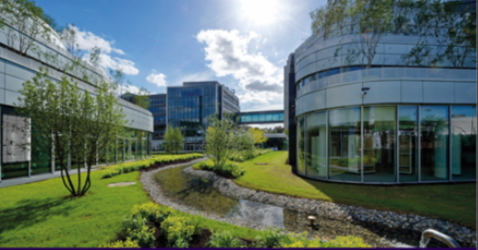 DAY 2
DAY 1
Replacing and refining in vivo PK experiments 
VICT3R ConsortiumM. Dupré |Sanofi
KEYNOTE speaker
P. Moingeon | Paris Saclay U
Intelligent drugs: how AI is transforming healthcare
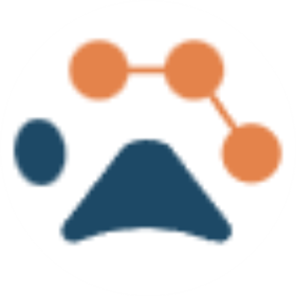 Artificial Intelligence & Machine Learning shaping the Future of Drug Development
M. Karlsen  | Sanofi – N. Canouï | Aqemia M. Boussena | COMPO CRCM, Aix-Marseille University
New modalities of drug administration S. Guerif  | Sanofi – Z. Fang | Merck Healthcare KGaA Q. Nguyen | Novartis
New biomarkers for translational studiesN. Van Erp | Radboud University Medical Center 
A. Delmas | Laboratoires Servier
Beyond a Covariate: Towards Sex-Based. Drug Development for Women P. Annaert  - KU Leuven - E. Hansson | Pharmetheus  
J. Delahousse | Gustave Roussy
15th to 17th October 2025
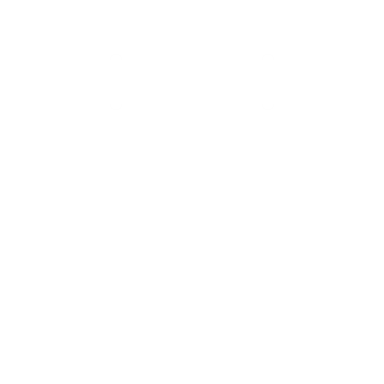 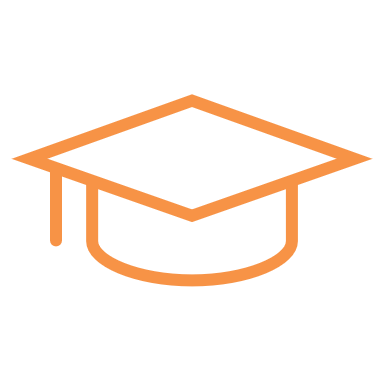 Poster Session & Cocktail
Students Poster Blitz
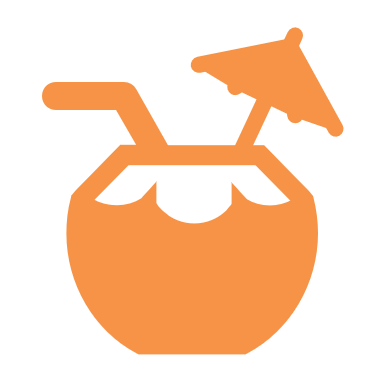 Innovations in Drug Transporters
S. Neuhoff | Certara – P. Tatrai | SolvoD. Scotcher  | University of Manchester
Le Corum, 80 avenue Raspail Gentilly, France
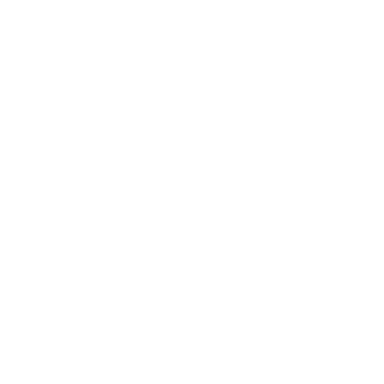 DAY 3
ONE STEP ASIDE N. Martin | Former pharmacy intern and journalist at France Culture
Dose individualization
D. Jan Moes | University of Leiden  - F Foissac | Paris Cité University - F Lemaitre  | University of Rennes
“Médicaments et Philosophie”
Central nervous system and therapy
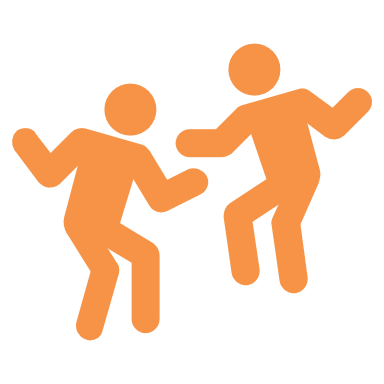 Gala diner
N. Janssen | Roche  - A. Lopez-Noriega | Medincell  Speaker to be confirmed
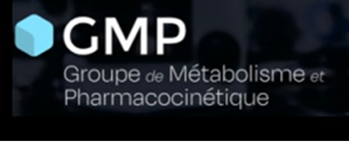 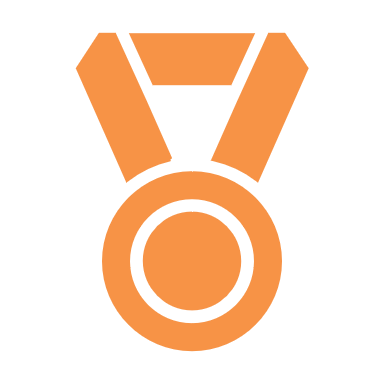 Poster Awards
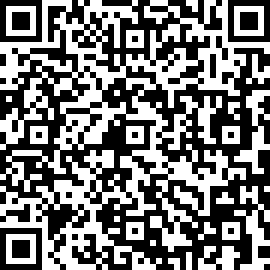 Detailed agenda